MODELO BÁSICO DE AMOSTRA DE REGISTRO DE RAID
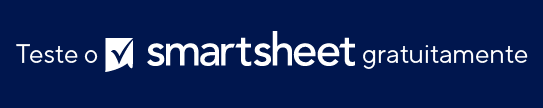 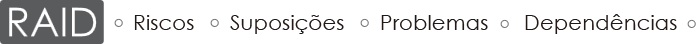 Risco
Insignificante
Suposição
Baixa
Problema
Moderada
Dependência
Alta
Crítica
MODELO BÁSICO DE REGISTRO DE RAID
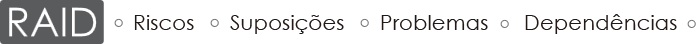 Risco
Problema
Insignificante
Baixa
Moderada
Suposição
Dependência
Alta
Crítica